Predicting Prevalence of Influenza-Like Illness From Geo-Tagged Tweets
AdViser: Jia-Ling,Koh
Source: WWW’17
Speaker: Ming-Chieh,Chiang
Date: 2018/02/27
1
OutLine
Introduction
Method
Experiment
Conclusion
2
Motivation
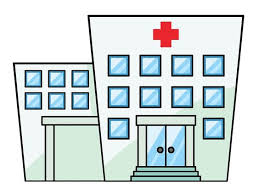 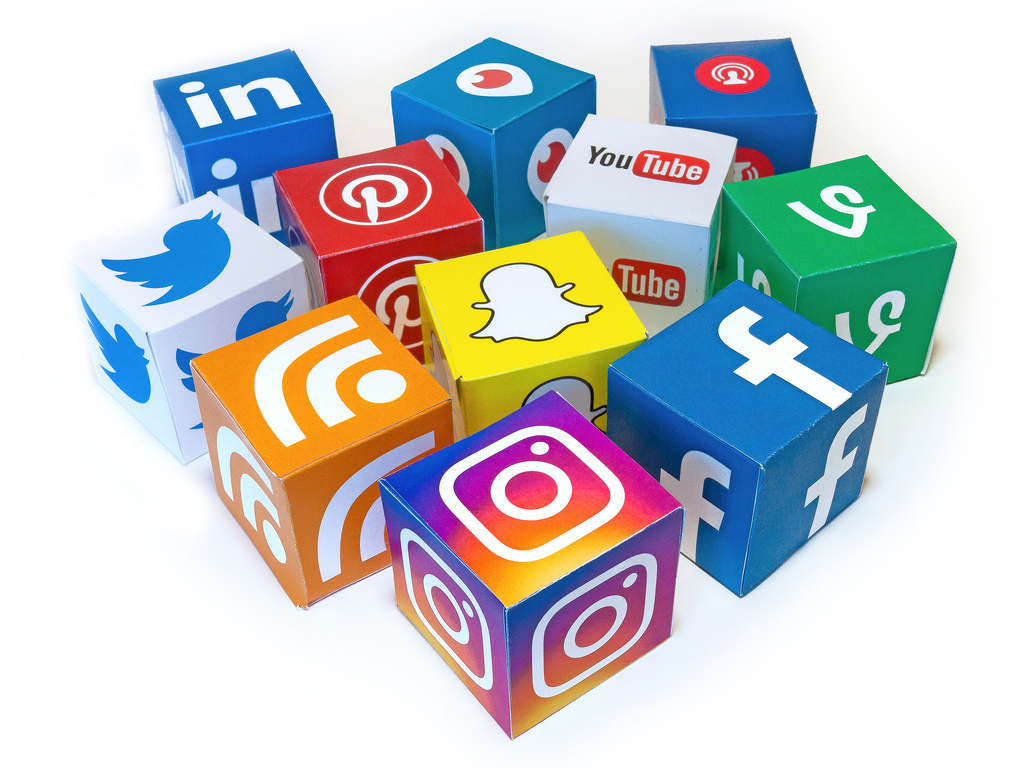 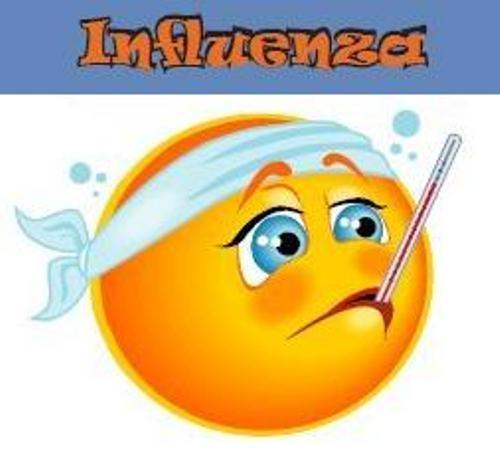 3
Motivation
Modeling disease spread with Twitter data involves several challenges
Only relying on text classification can include large errors
4
GOAL
A strong positive linear correlation exists between the number of ILI-related tweets and the number of recorded influenza notifications at state scale
5
OutLine
Introduction
Method
Experiment
Conclusion
6
Method
Obtain a set of labeled training data
Apply a semi-supervised cascade learning approach to learning SVM classifiers
Distinguish “sick” tweets and “other” tweets
7
Training SVM classifiers
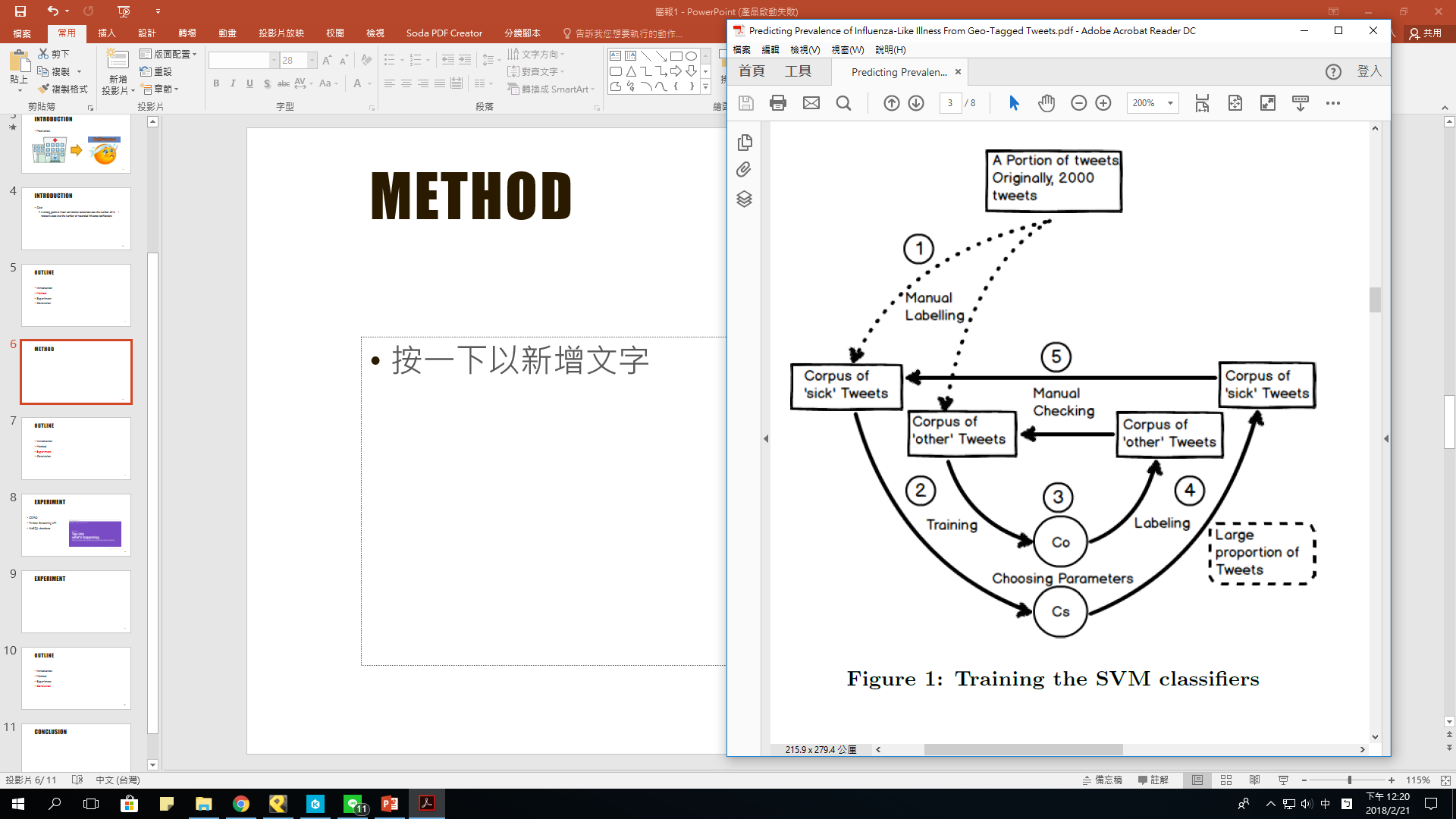 8
Training SVM classifiers
Two parameters: class weight and C parameter
Fix one parameter and vary the other within a wide range of values
9
Classification Stage
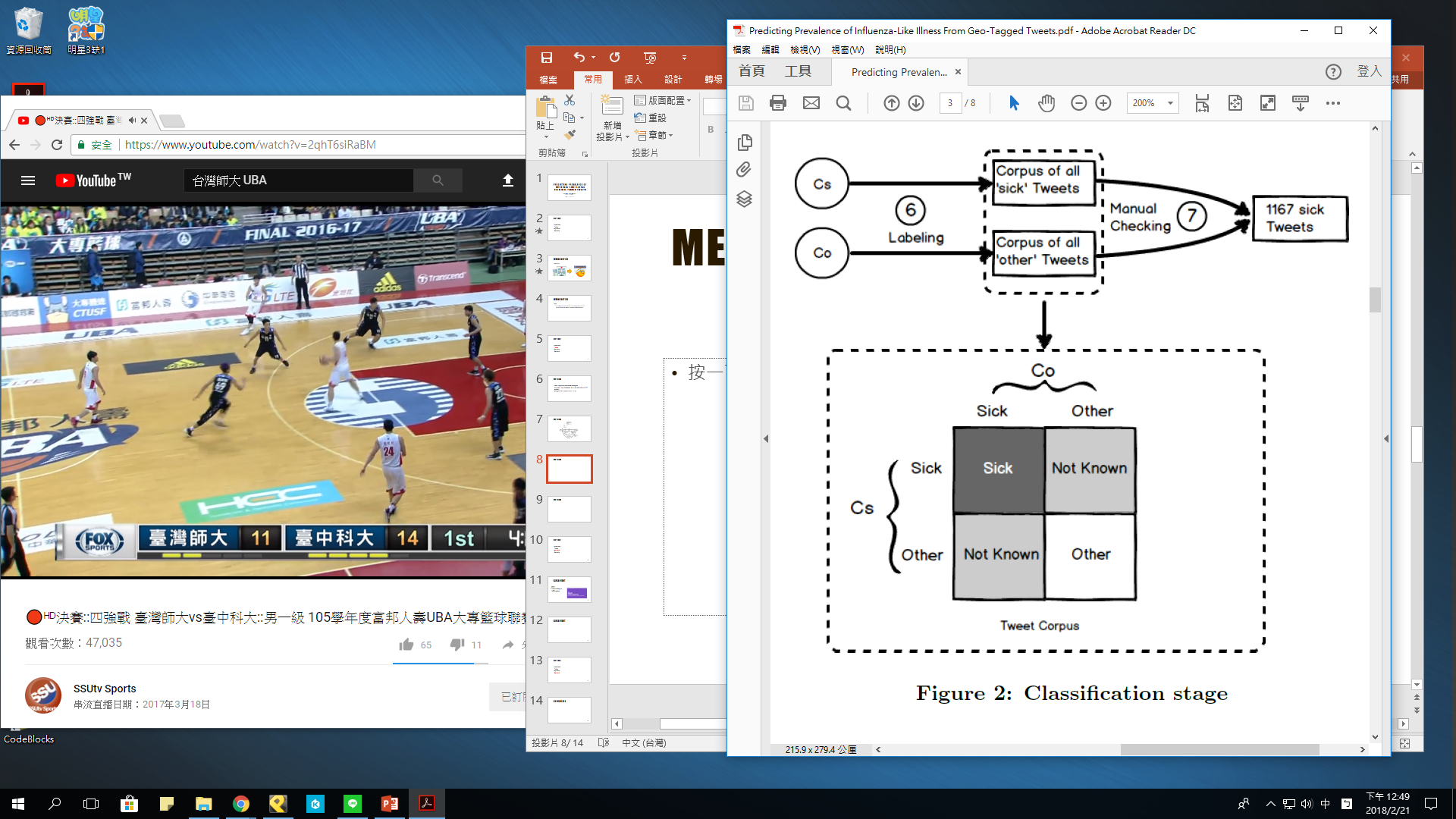 10
Classification Stage
Features: unigram, bigram, trigram
Example: 
    “ I got the flu” -> (i, get, flu, i get, get flu, i get flu)
Use TF-IDF features to represent tweet data
11
Modeling Illness Prevalence
Fit a linear regression model
The number of influenza notifications in each state:
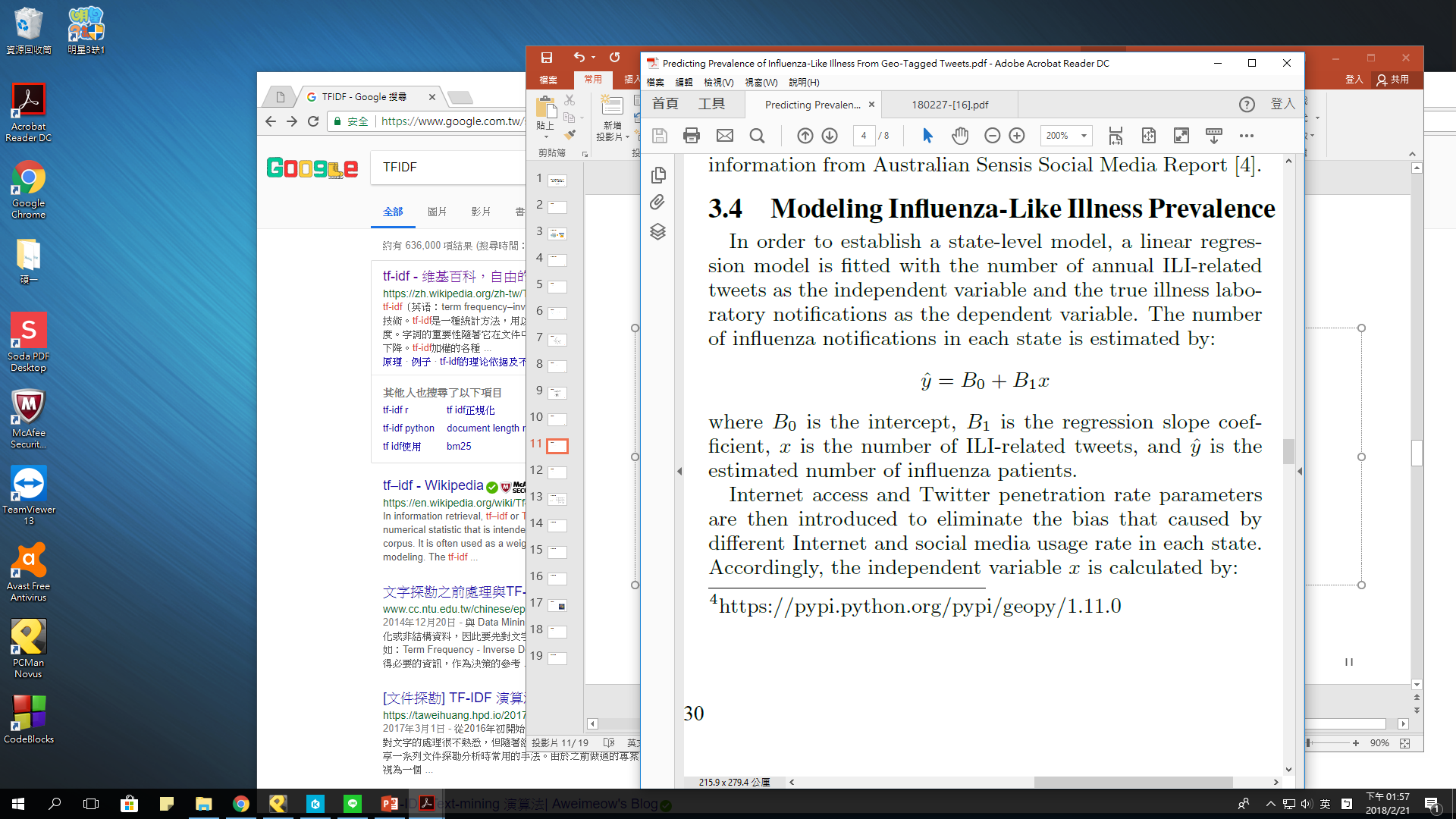 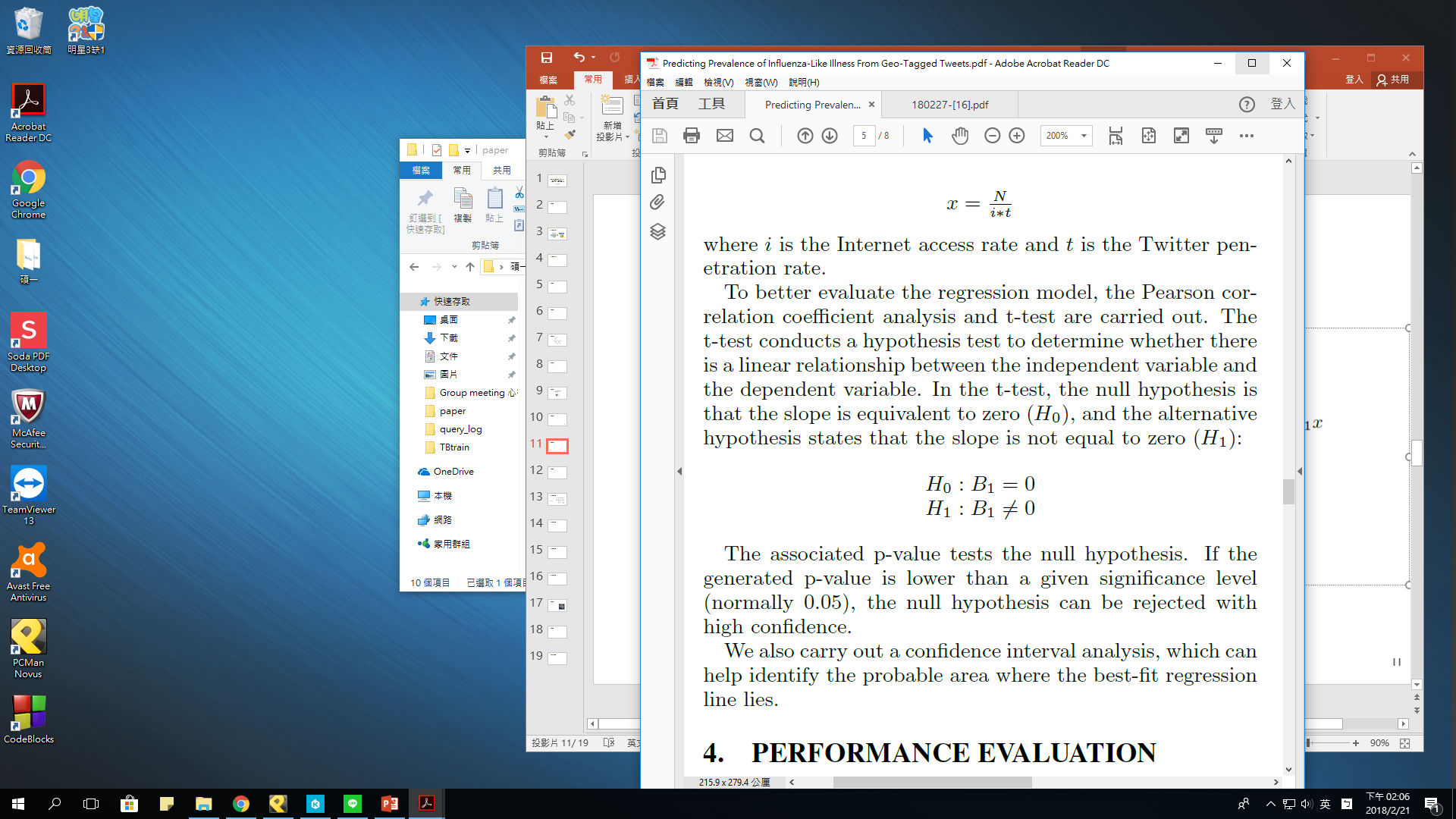 Internet access * Twitter penetration rate
12
OutLine
Introduction
Method
Experiment
Conclusion
13
Experiment
CSIRO
Geo-tagged tweets within Australia for the entire year of 2015
8,961,932 tweets
225,641unique users
14
Experiment
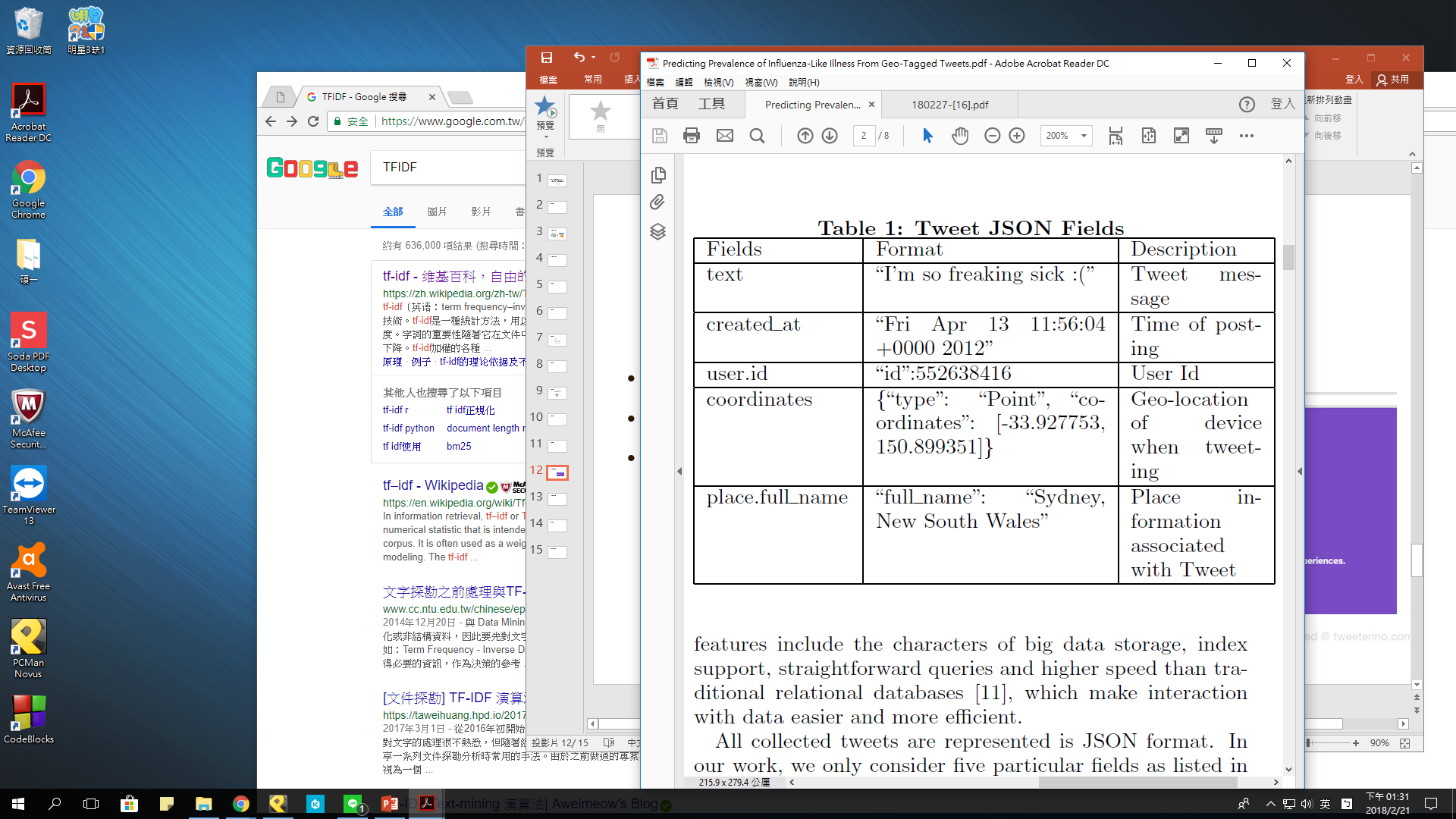 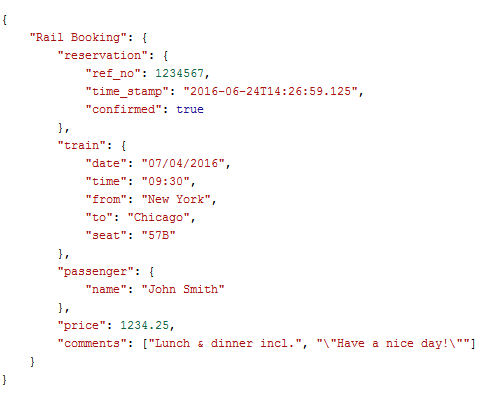 JSON format
Data cleaning and tokenization
15
Experiment
Classifier performance



1027 tweets are found to be ILI-related
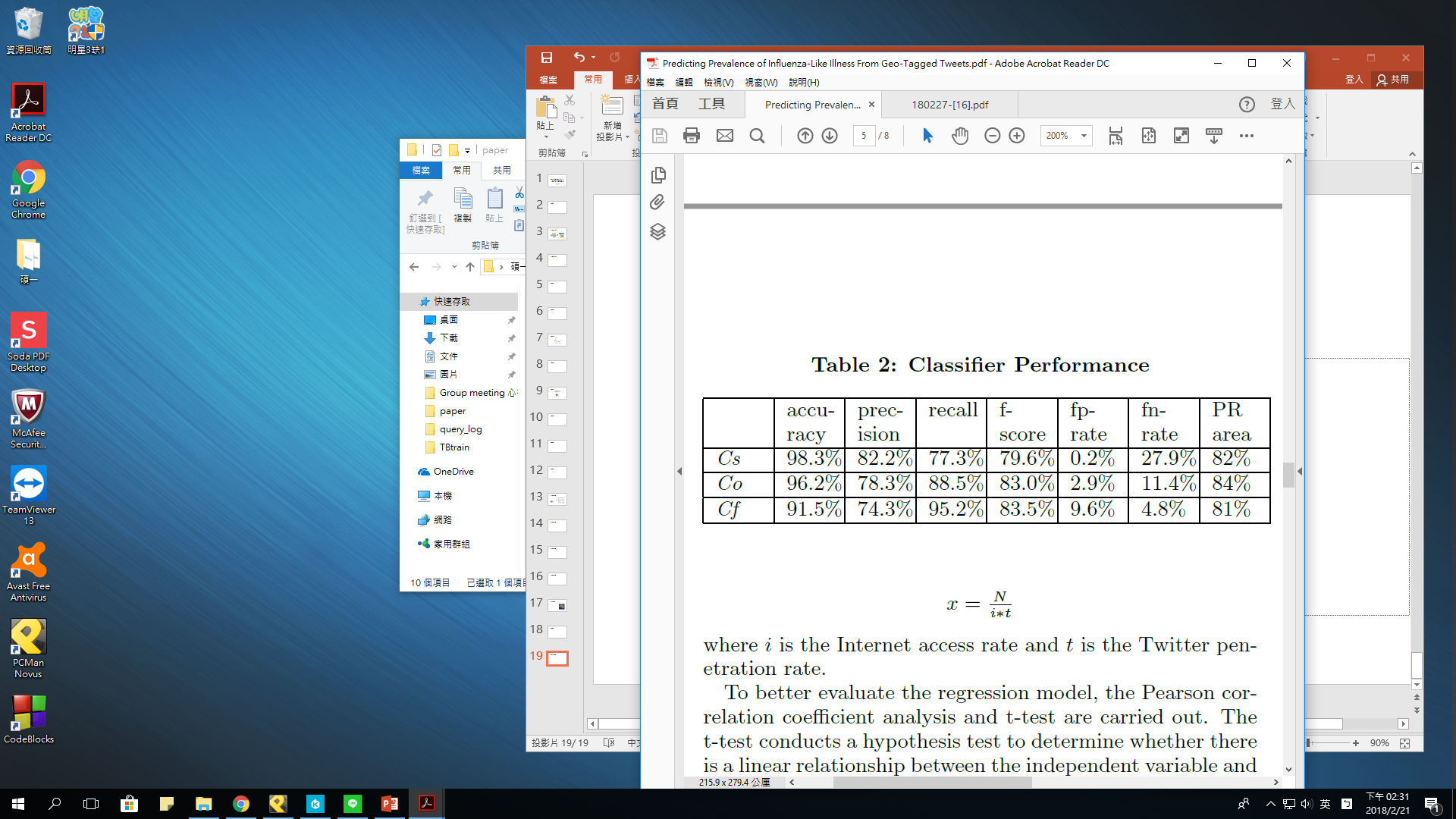 16
Experiment
Temporal Analysis
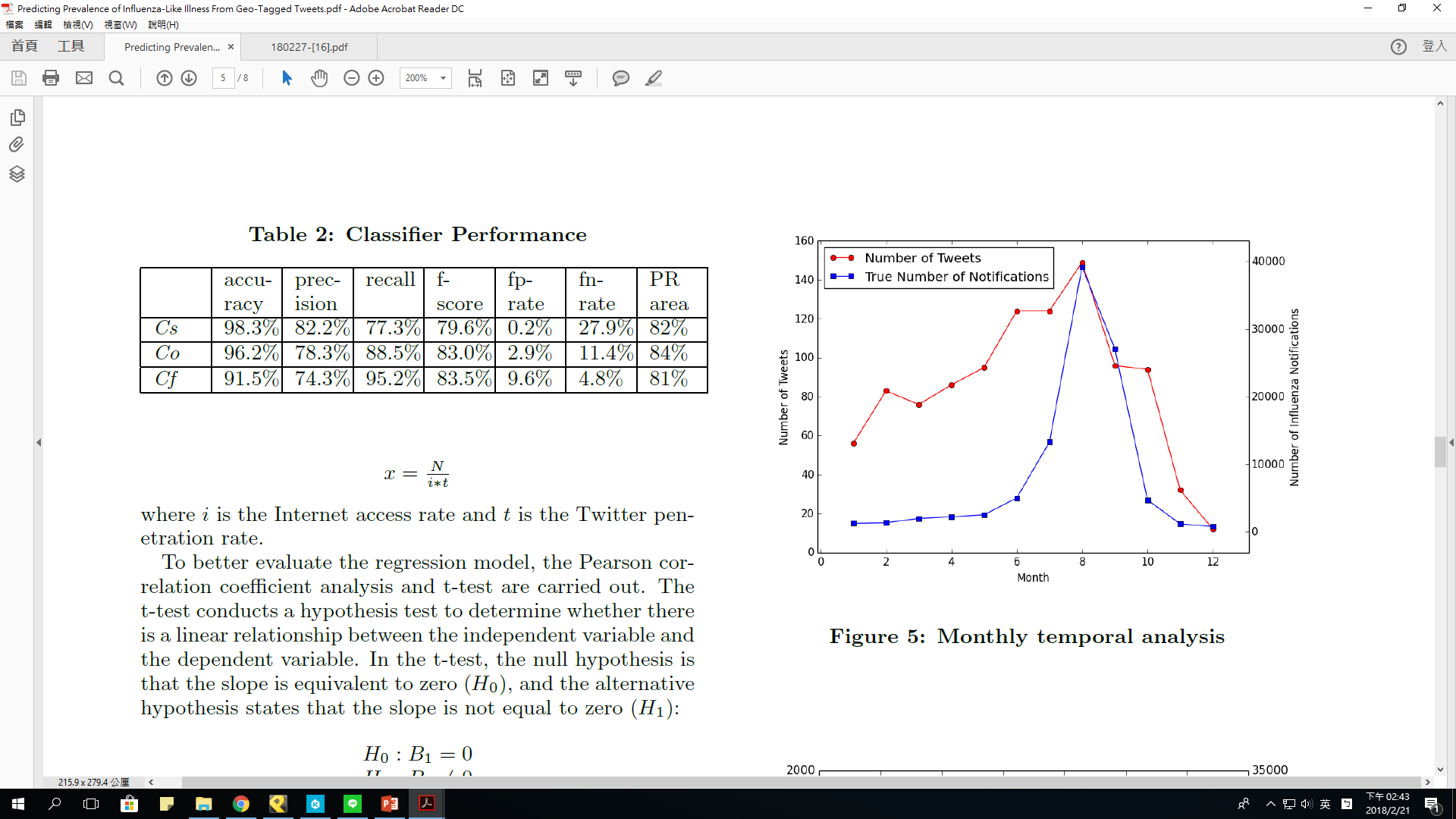 17
Experiment
Spatial Analysis
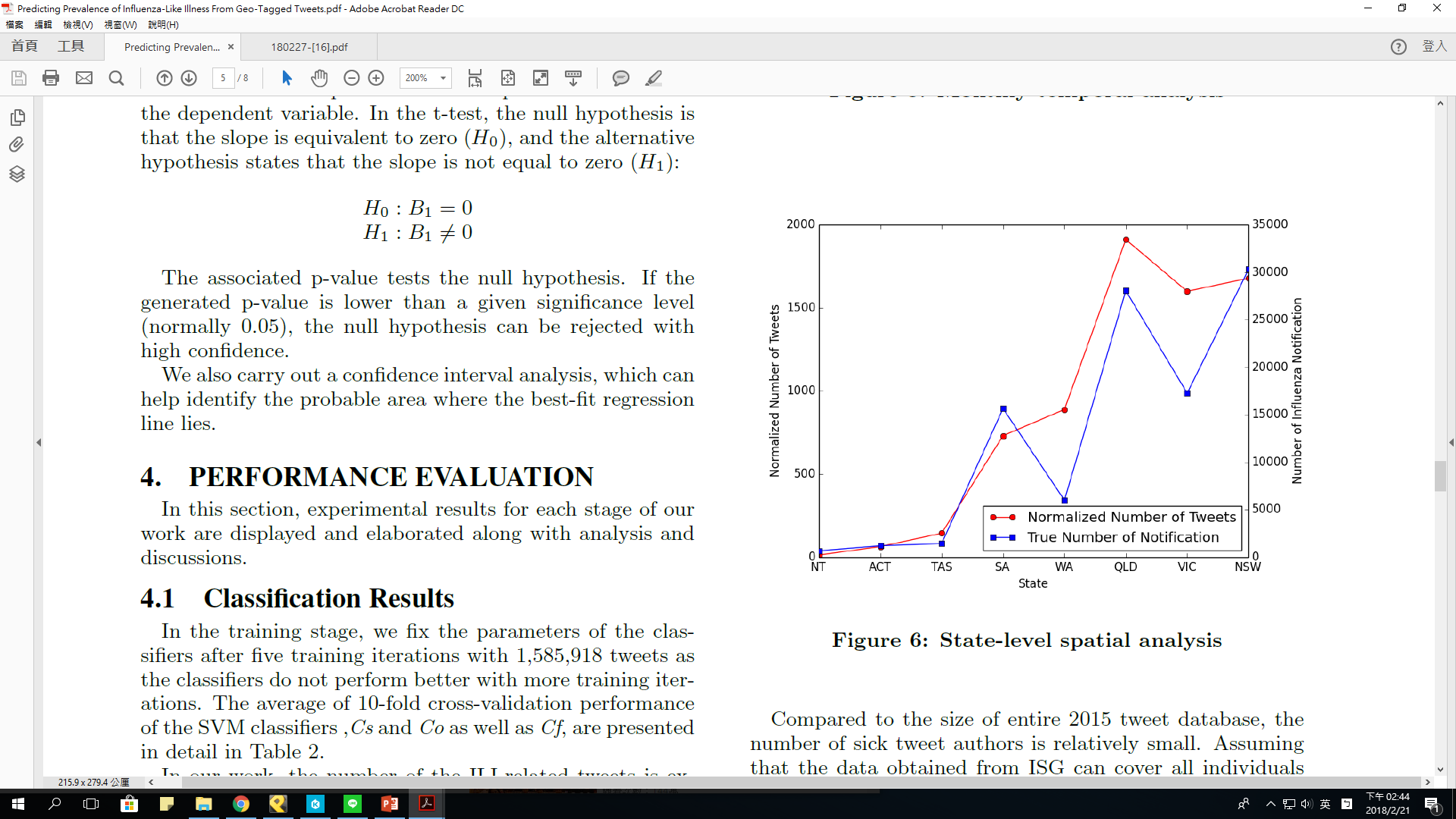 18
Experiment
Regional Spatial Analysis
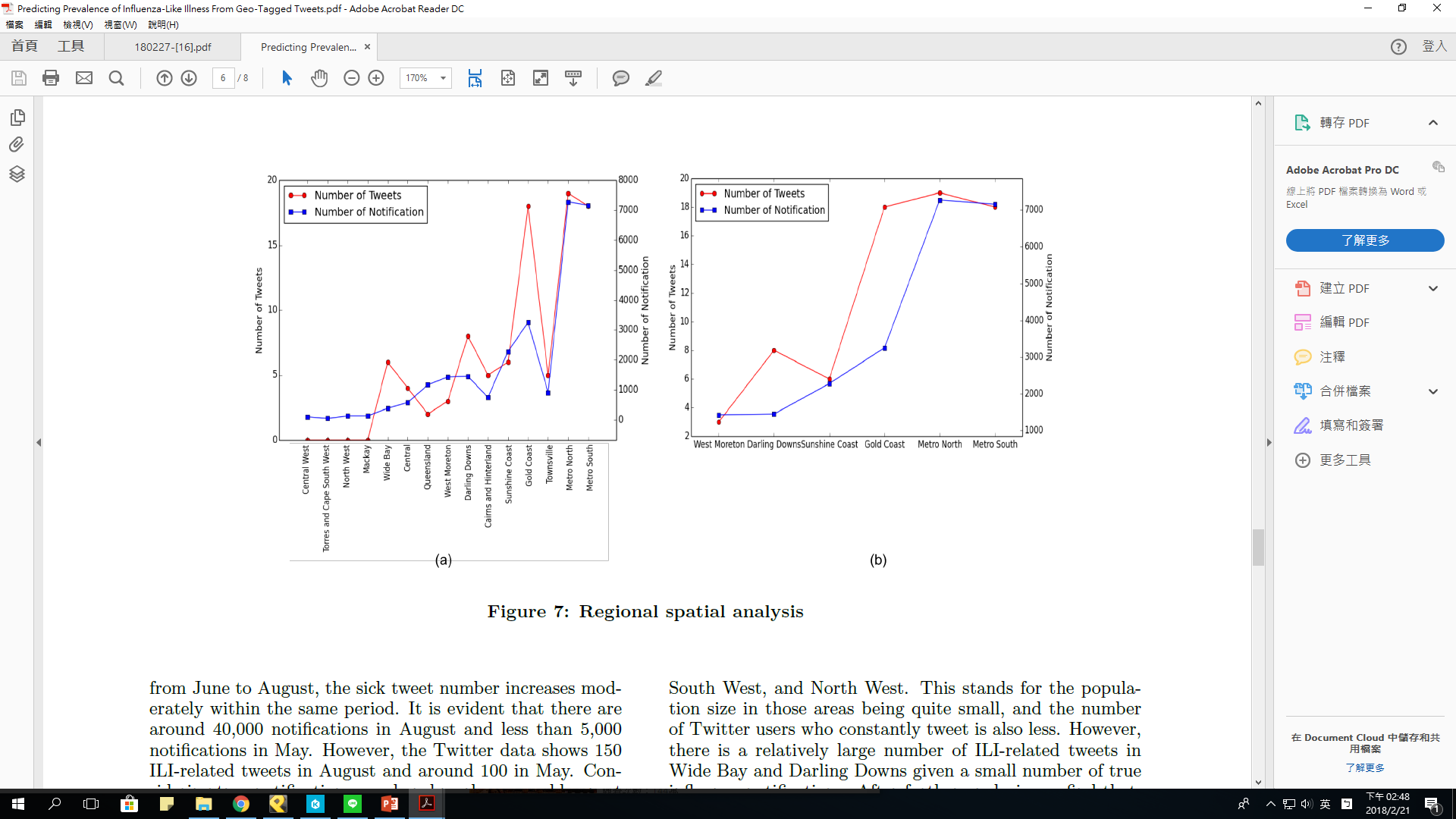 19
Experiment
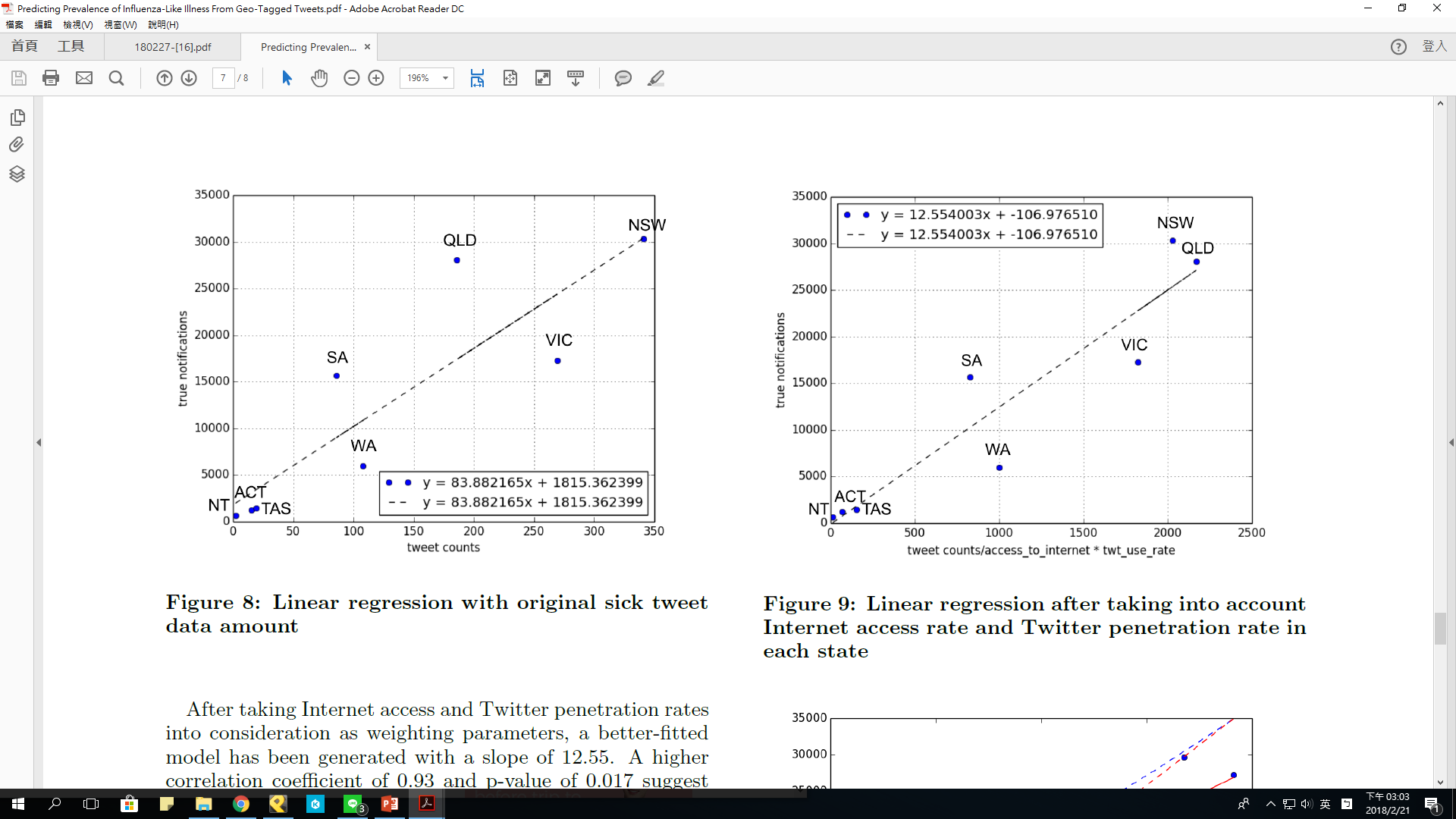 20
Experiment
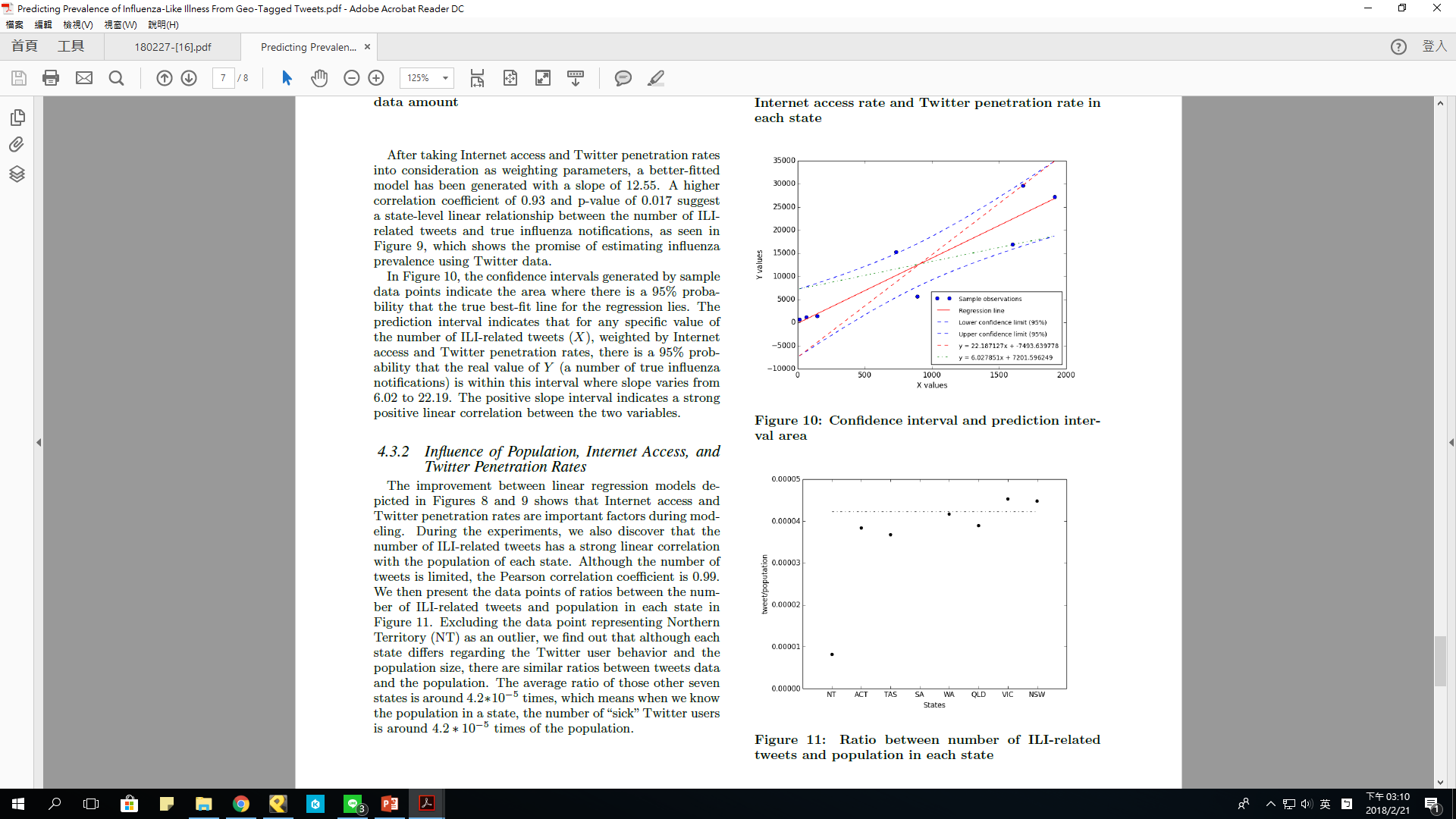 21
Limitation
The scarcity of the tweets
The laboratory confirmed influenza notifications are incomplete
Twitter is more popular among younger generations
Manual checking
22
OutLine
Introduction
Method
Experiment
Conclusion
23
Conclusion
Propose effective modifications to the state-of-art approach in detecting illness-related tweets
Twitter data is a reasonable proxy for detecting disease outbreak and possesses strong linear correlation with real-world influenza notification data
24